Français
Rappels  sur la lettre h
Le  h muet
une hélice – un cahier
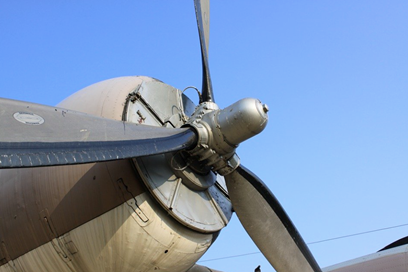 Le  h muet
Hawaï 
Cahors - Le Havre
le Sahara
ch , sh ou sch prononcés « ch »
des achats – chauve – prochain 
trancher – une peluche

un show – des sushis – un tee-shirt – un short
un shampoing – Washington – faire du shopping 

tout schuss – une quetsche – un schéma
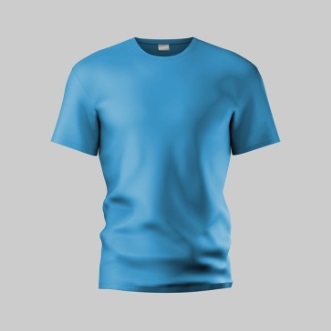 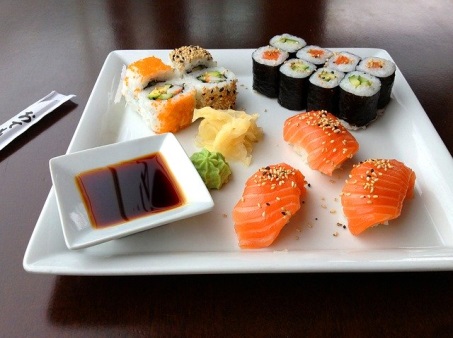 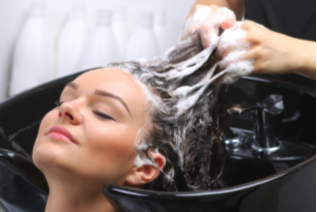 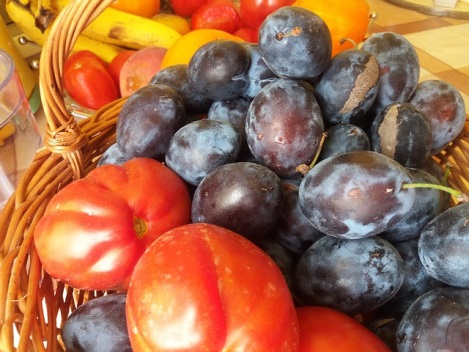 ph prononcé « f »
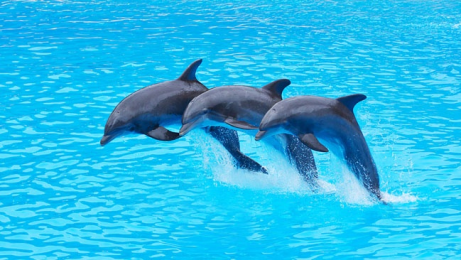 une pharmacie – un téléphone – des dauphins

les Philippines
ch qui fait « k »
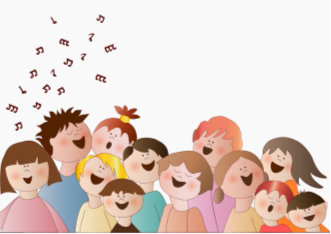 une chorale – un chœur – un écho   

une orchidée – un orchestre –  une technique 

un chronomètre – une chorégraphie
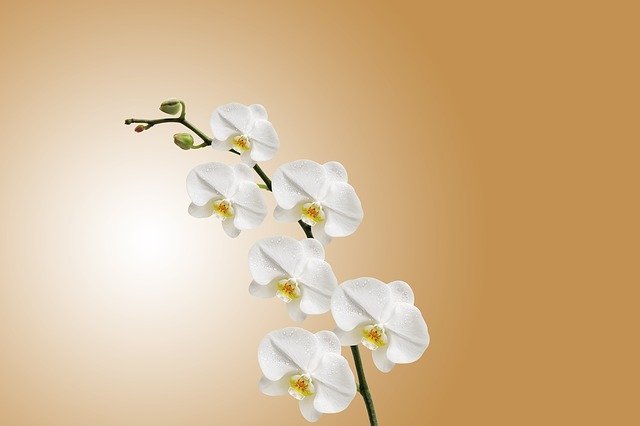 ch ou« k » ?
Christophe
un orchestre
acheter
un chameau
un chronomètre
un technicien
Aujourd’hui il fait chaud et Christine a eu une idée : au lieu d’écrire dans nos cahiers nous allons chanter dehors en tee-shirt. 
Sous le préau, il y a trop d’écho alors nous allons dans la cour. 
Elle nous apprend des techniques pour le chant. En chœur, nous chantons des chansons d’Alain Souchon et de Mathieu Chédid. Nous avons même réalisé une chorégraphie. Henri, le directeur est venu nous photographier !
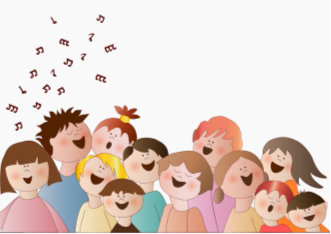 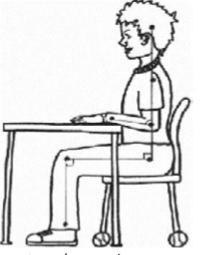 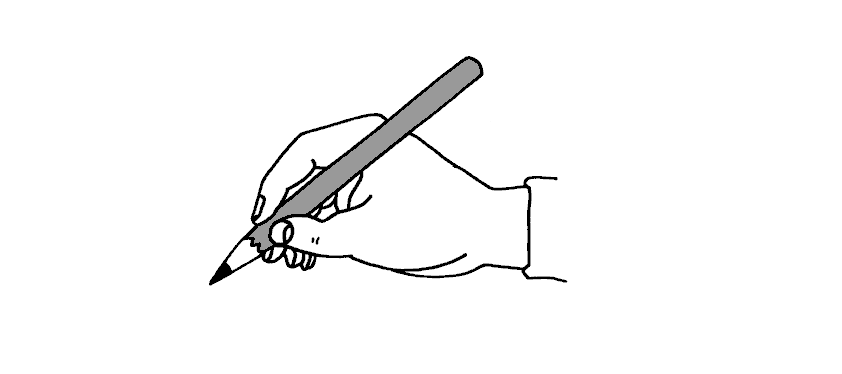 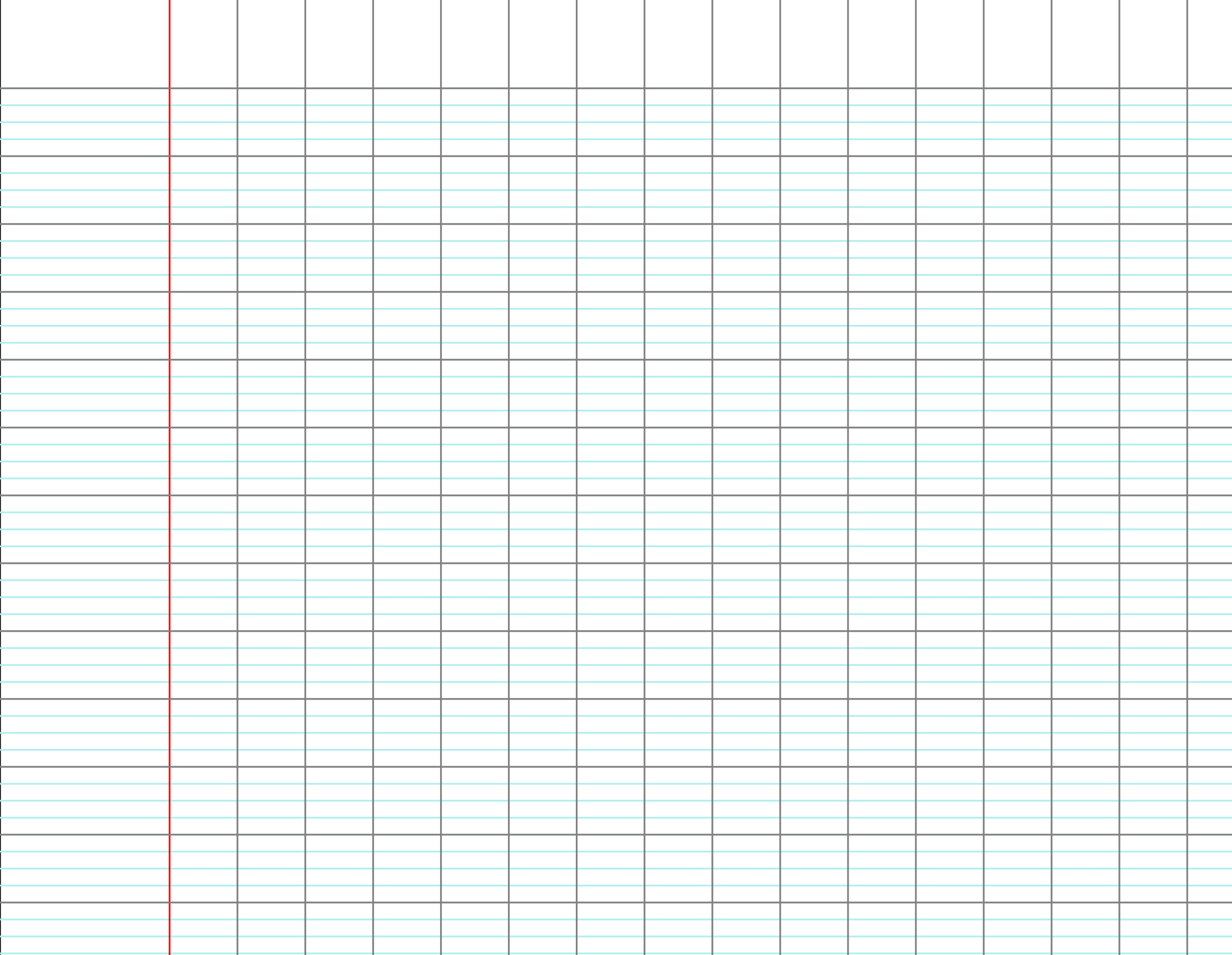 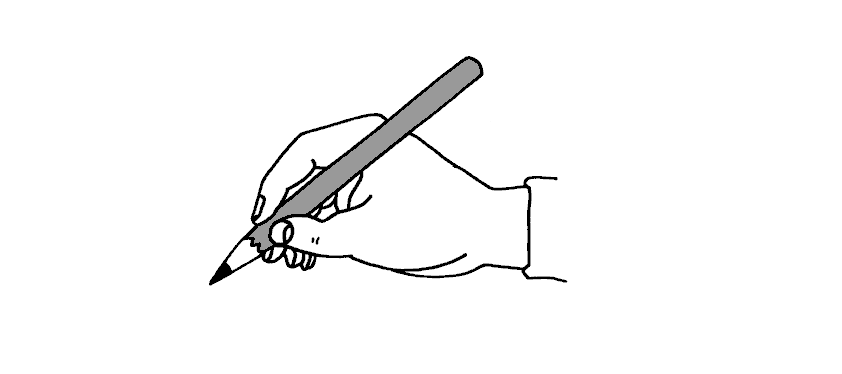 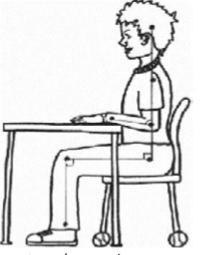 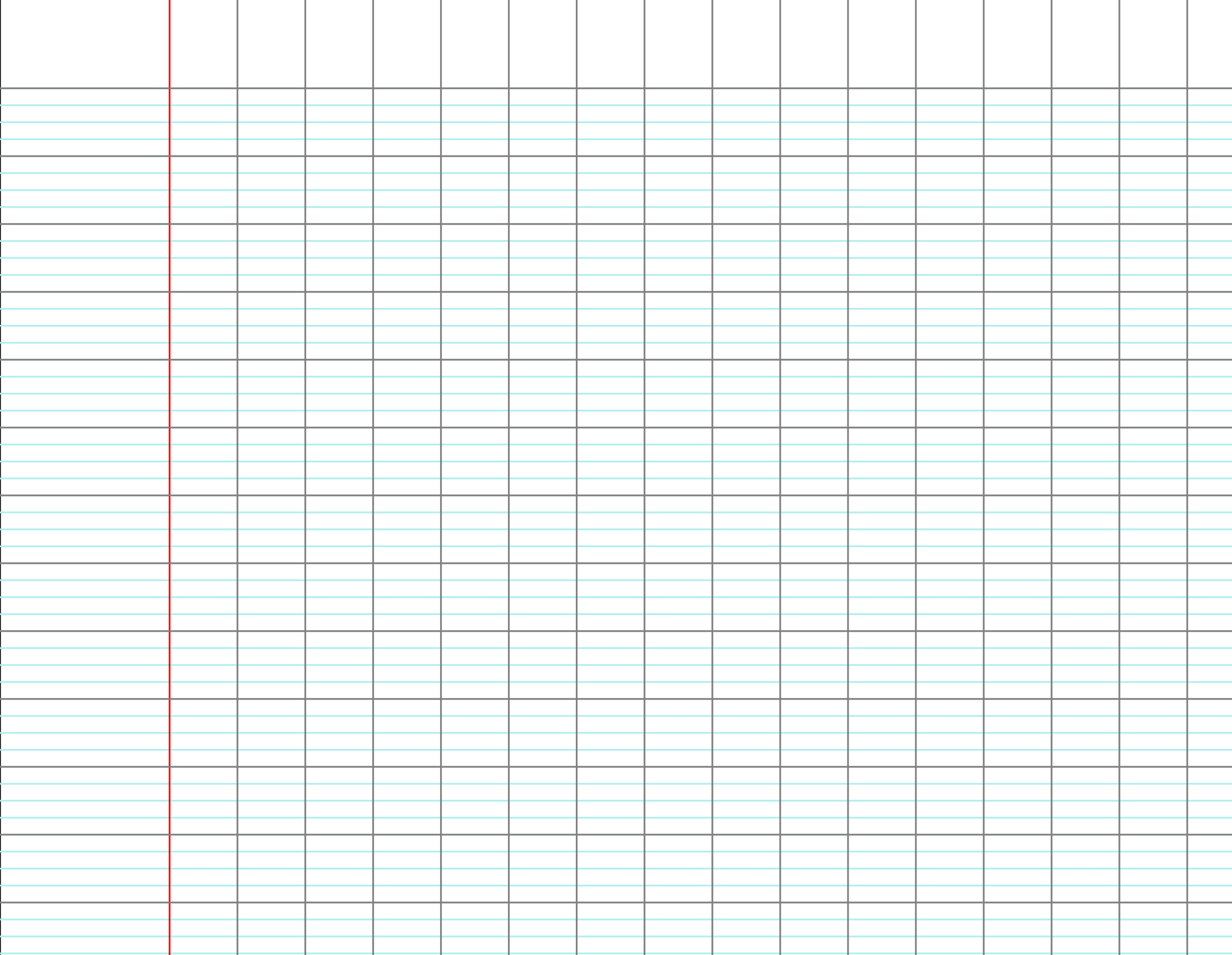 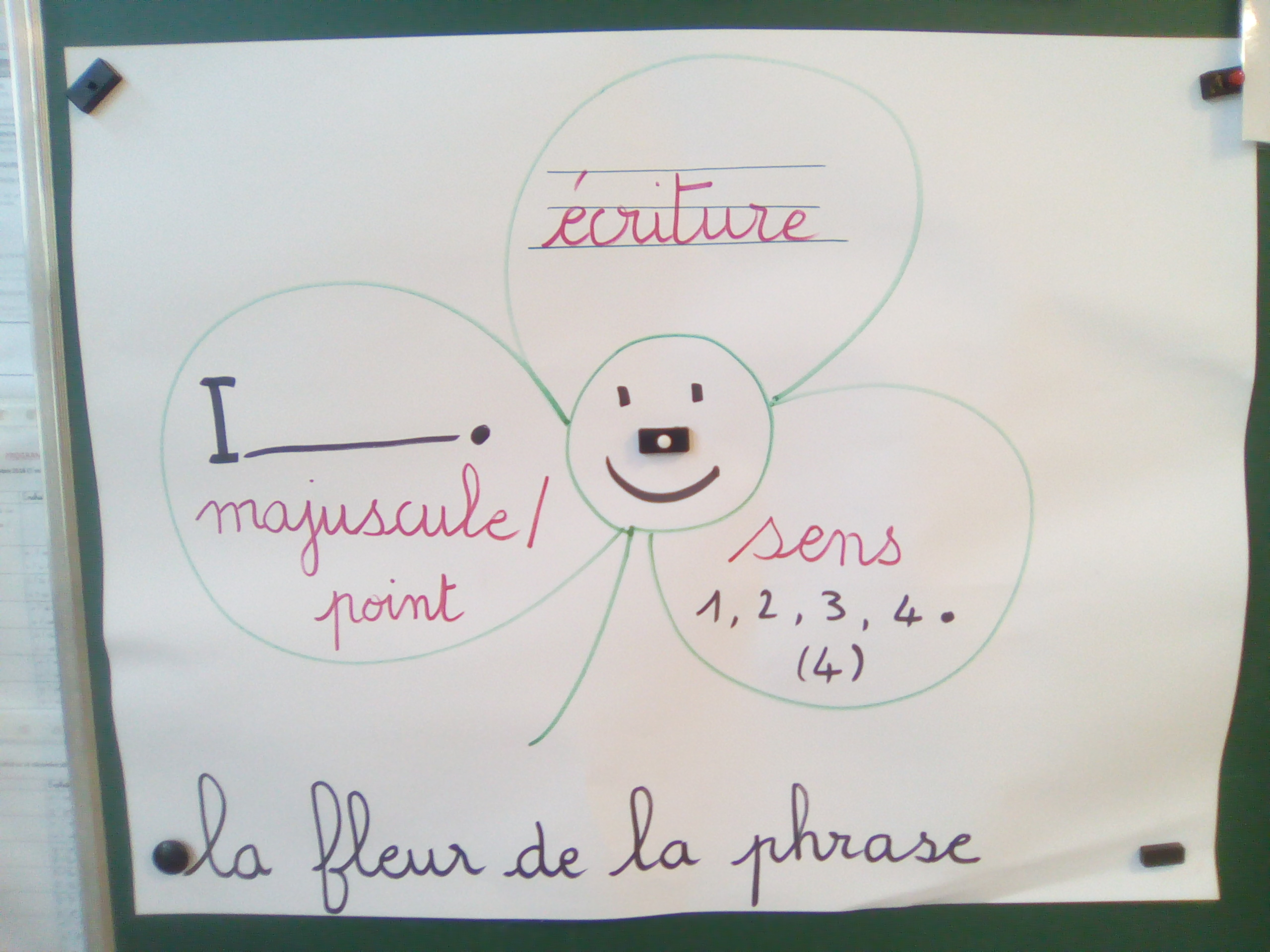 Aujourd’hui il fait chaud et Christine a eu une idée : au lieu d’écrire 
dans nos cahiers nous allons chanter dehors en tee-shirt. 
Sous le préau, il y a trop d’écho alors nous allons dans la cour. 
Elle nous apprend des techniques pour le chant. En chœur, nous chantons des chansons d’Alain Souchon et de Mathieu Chédid. Nous avons même réalisé une chorégraphie. Henri, le directeur est venu nous photographier !
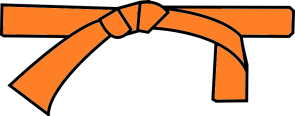 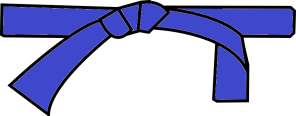 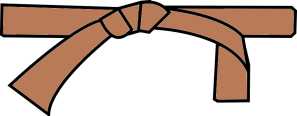 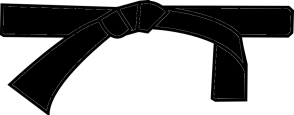 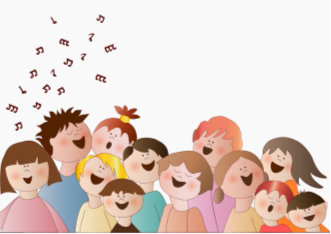 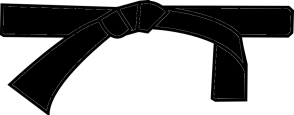 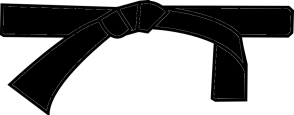